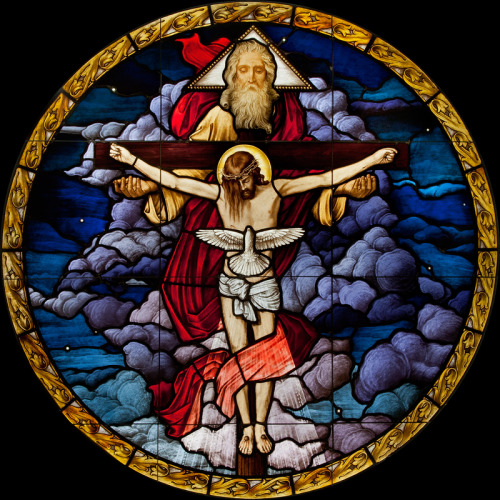 [Speaker Notes: 1]
1 Korintiërs 15
[Speaker Notes: 2]
1 Korintiërs 15
Hoe kan het dat lijken herleven???
[Speaker Notes: 3]
1 Korintiërs 15
Hoe kan het dat lijken herleven??? 
En: wat betekent dat vandaag?
[Speaker Notes: 4]
God de Vader Schepper
[Speaker Notes: 5]
God de Vader Schepper
‘Alles van mij draagt zijn merk’
[Speaker Notes: 6]
God de Vader Schepper
‘Alles van mij draagt zijn merk’  
Mijn lichaam wordt niet afgeschreven
[Speaker Notes: 7]
God de Vader Schepper
‘Alles van mij draagt zijn merk’  
Mijn lichaam wordt niet afgeschreven
Maar: zonde…
[Speaker Notes: 8]
God de Zoon Verlosser
[Speaker Notes: 9]
God de Zoon Verlosser
Hij heeft de dood overwonnen
[Speaker Notes: 10]
God de Zoon Verlosser
Hij heeft de dood overwonnen
In zwakheid laat God grootheid zien
[Speaker Notes: 11]
God de Zoon Verlosser
Hij heeft de dood overwonnen
In zwakheid laat God grootheid zien 
‘De laatste Adam werd een levend-makende geest’
[Speaker Notes: 12]
God de Geest Vernieuwer
Resultaten uit de toekomst hebben gevolgen vandaag
[Speaker Notes: 13]
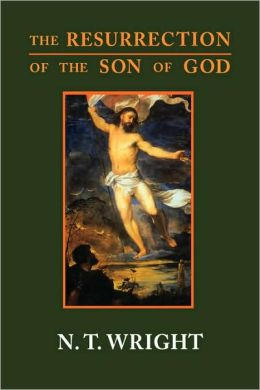 [Speaker Notes: 14]
1 Korintiërs 15
‘Kortom, geliefde broeders en zusters, wees standvastig en onwankelbaar en zet u altijd volledig in voor het werk van de Heer, in het besef dat door de Heer uw inspanningen nooit tevergeefs zijn.’
[Speaker Notes: 15]
1 Korintiërs 15
‘Kortom, geliefde broeders en zusters, wees standvastig en onwankelbaar en zet u altijd volledig in voor het werk van de Heer*, in het besef dat door de Heer uw inspanningen nooit tevergeefs zijn.’ 
 
*God de Vader Schepper
[Speaker Notes: 16]
1 Korintiërs 15
‘Kortom, geliefde broeders en zusters, wees standvastig en onwankelbaar en zet u altijd volledig in voor het werk van de Heer, in het besef dat door de Heer* uw inspanningen nooit tevergeefs zijn.’ 
 
*God de Zoon Verlosser
[Speaker Notes: 17]
1 Korintiërs 15
‘Kortom, geliefde broeders en zusters, wees standvastig en onwankelbaar en zet u altijd volledig in voor het werk van de Heer, in het besef dat door de Heer uw inspanningen nooit tevergeefs* zijn.’ 
*God de Geest Vernieuwer
[Speaker Notes: 18]